Gastarbeiter
Politische Rahmenbedingungen als Voraussetzung für die Zuwanderung. Warum ging es Deutschland in den 50er so gut?
In den Jahren 1950 bis 1963 nimmt die Industrieproduktion real um 185 Prozent zu
in der Nachkriegszeit erschaffte in den 1950er Jahren der Wiederaufbau das „Wirtschaftswunder“
Demokratisierung: Im Mai und Oktober 1946 fanden erstmals wieder freie Wahlen auf Gemeinde- und Kreisebene statt
Der Marshallplan war ein historisch bedeutendes Wirtschaftsförderungsprogramm der USA für den Wiederaufbau der Staaten Europas nach dem Zweiten Weltkrieg
Gründe für die Einwanderung
Weil ihr Aufenthalt ursprünglich nur vorübergehend sein sollte und sie in ihre Heimatländer zurückkehren sollten. 
Gastarbeiterinnen und Gastarbeiter wurden in den 1950er und 1960er Jahren gezielt nach Deutschland angeworben, um den Arbeitskräftemangel in der Nachkriegszeit auszugleichen.  
Die Gastarbeiterinnen und Gastarbeiter verließen ihre Heimatländer, um in Deutschland zu arbeiten und zum wirtschaftlichen Aufschwung beizutragen.
Warum brauchte die BRD so viele Arbeitskräfte?
einer der Hauptgründe war der Mangel an Arbeitskräfte 
Wiederaufbau nach dem Zweiten Weltkrieg 
Wirtschaftswunder
Wo wohnten sie, wie arbeiteten sie?
Wohnen:
in verschiedenen Unterkünften
normale Wohngebiete, Internaten, Lehrlingsunterkünfte
Werkswohnungen inder sie einsetzende Betriebe
spezielle Wohnsiedlungen 
Arbeiten:
schwere schmutzige Arbeit
oft in gefährlicher Umgebung
Akkord in Schichtarbeit
Lebensbedingungen
Die Lebensbedingungen war nicht schön 
Schwierigkeit mit der Sprache
Gastarbeiter wurden oft diskriminierend
Schwierigkeiten sich in die Deutsche Gesellschaft zu integrieren
Wie reagierte die Bevölkerung?
Einige Menschen begrüßten die Gastarbeiter als notwendige Arbeitskräfte.
Andere aber als Konkurrenz 
Kulturelle Unterschiede diese Unterschiede führten zur einer Spannung da die Gastarbeiter ihre eigenen Sprache und Traditionen,Essgewohnheiten haben 
Integration und Isolation viele Gastarbeiter wohnten in Arbeiterwohnheime begrenzter Kontakt zu einheimischen 
Medienberichterstattung: Wahrnehmung der Gasarbeiter manch mal positiv aber auch negativ 
Politische Debatten: Gastarbeiterfragen waren Thema in politischen Debatten
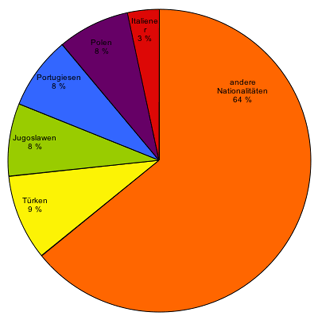 die verschiedenen Nationen
Familiennachzug
"Gastarbeiter Familiennachzug" bezieht sich auf die Regelungen, die es Gastarbeitern ermöglichen, ihre Familien nachzuholen, um sich gemeinsam im Gastland niederzulassen. In den 1950er bis 1970er Jahren wurden Gastarbeiter aus anderen Ländern rekrutiert, um Arbeitskräftemangel zu beheben. Anfangs kamen viele Gastarbeiter alleine, entschieden sich jedoch später dafür, ihre Familien mitzubringen. Die Regelungen für den Familiennachzug variieren je nach Land und beinhalten oft Kriterien wie dauerhaften Aufenthalt, finanzielle Mittel und die Bereitschaft zur Integration. Der Familiennachzug spielt eine wichtige Rolle bei der sozialen Integration von Gastarbeitern und ihren Familien in der Gesellschaft des Gastlandes."
Warum blieben die Gastarbeiter
Die wirtschaftlichen Chancen in Deutschland während der 1950er bis 1970er Jahre lockten Gastarbeiter an, die ursprünglich befristet für bestimmte Arbeitsverträge angeworben wurden. Mit der Verlängerung ihrer Aufenthaltsrechte und der Möglichkeit zur Familienzusammenführung entschieden sich viele, ihre Familien nachzuholen und gemeinsam in Deutschland zu leben. Diese langfristige Bindung führte zu einer nachhaltigen Integration in die deutsche Gesellschaft und prägte die kulturelle Vielfalt des Landes.